OSH 366 Hazard Identification and Control
Defining Associated Risk
A summary of the concepts necessary to evaluate risk
Week 9: Chapter 6
Dr. Troy A. Rawlins
Assistant Professor; Program Coordinator
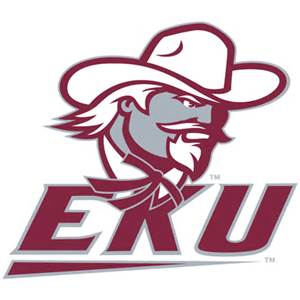 Learning Goals
By the end of this chapter you should be able to:
Define risk management  and its principles
Utilize a model to follow in developing the elements of a system
Classify risk using the risk matrix
Cite the importance of incorporating risk into the JHA process
OSH 366 W9 PPT1 Defining Associated Risk
2
Chapter Outline
This weeks lesson will be guided by the following topics:
Defining risk management
Risk management theories and models
Ee’ considerations
The environment
Tools/equipment/materials
Management support and policies and procedures considerations
Job steps and task considerations
System Engineering Model
OSH 366 W9 PPT1 Defining Associated Risk
3
Chapter Outline
This weeks lesson will be guided by the following topics:
Risk versus Benefit
Risk Management Communication
Risk Management Responsibilities/Assessment
Summary
Key Questions
OSH 366 W9 PPT1 Defining Associated Risk
4
Risk Management
“Risk” can be defined as a measure of the probability of and probable severity of adverse effects. 
Too many safety professionals and workers still rely on their “gut feelings” or instincts “I think” to assess events
Safety professionals must understand the need to collect risk-related data, earnestly analyze the data and make decisions based on risk assessment
Risk assessment must be incorporated into the JHA process
OSH 366 W9 PPT1 Defining Associated Risk
5
[Speaker Notes: Risk management principles have been around for years however have been used mostly in high-hazard industries and are designed around regulatory compliance or reported losses..]
Risk Management
Risk management is the “systematic application of management and engineering principles and uses an array of tools to control inherent hazards of specific tasks.” 
Risk analysis provides a method of establishing and prioritizing events, identifying existing and potential hazards and the consequences of exposure
Management principles to risk management include:
(1). Planning
(2). Do
(3). Check/Study
(4). Act Evaluation
OSH 366 W9 PPT1 Defining Associated Risk
6
[Speaker Notes: What are management principles to risk management? Management principles include (1) planning, (2) Do, (3) Check/Study  and (4) Act/Evaluation. This is called the Deming Cycle. Deming Cycle: Plan-Design the change or test. Step 2. Do—Carry out the change or test. Step 3. Study—Examine the effects or results of the change test… Step 4. Act—Adopt, abandon, or repeat the cycle.. What are engineering principles of risk management? Engineering principles include understanding the risk involved with each piece of machinery…tasks… how the job is done….]
Risk Management
People (workers) make decision on the false premise that “NO LOSS = NO RISK.” 
Ee’s sometimes have a low perception of risk thereby putting themselves in harms way because they have never been injured.
The first step in the JHA process is the development of a clear mental picture of the elements of the job, and the related steps and specific tasks needed to complete each specific step.
OSH 366 W9 PPT1 Defining Associated Risk
7
[Speaker Notes: Often times the longer a worker does a job without harm the degree of the risk is reduced in the minds of the worker. In the minds of worker No Loss equals No Risk.]
Risk Management
JHA’s help  safety professionals look at job tasks in different ways by identifying a combination of Ee’ actions, and environments, tools/equipment/materials. 
Specific questions concerning risk include:
How often does the exposure to a specific hazards occur?
What is the frequency of the task or activity? Quantified?
What is the probability of a loss-producing event during the task or activity?
What would be the consequences of the exposure if the wrong conditions came together?
OSH 366 W9 PPT1 Defining Associated Risk
8
Risk Management
Specific questions concerning risk include:
What is the potential cost a risk versus the benefit it may produce?
Do the total benefits outweigh the total cost?


Safety professionals must first develop a a clear mental picture of the elements of the job, the related steps and specific tasks needed to complete each specific steps. 
***Consider if the task is routine, non-routine, training, guidelines and controls
OSH 366 W9 PPT1 Defining Associated Risk
9
Group Think
Write your name on a piece of paper and write down specific step-by-step instructions for how to change a flat tire on a car on the side of the road on a two lane, foggy, rainy day…. 
Provide specific information in detail as to the steps and hazards associated with the driver behavior, environment tools/equipment/materials used to change the tire
OSH 366 W9 PPT1 Defining Associated Risk
10
General Risk Management Theories and Models
Specific methodology must be used by safety professionals to manage risk.
Continuous risk management (CRN) is (see Fig. 6-1) methods used by NASA. It provides a framework for analyzing systems and determining the relationships between the elements that work together to perform a specific task.
OSH 366 W9 PPT1 Defining Associated Risk
11
Fig. 6-2 5M Model of System Engineering
Media
Human
Machine
Management
Objectives
OSH 366 W9 PPT1 Defining Associated Risk
12
[Speaker Notes: The 5M model of system engineering includes Media, Human, Machine, Management, and Objectives.
Media is the environment where the system will operate
Humans and machines interact to produce a successful risk assessment system
Management provides the policies and procedures that govern humans and machine
Management is often the controlling factor in the success or failure of the risk assessment]
General Risk Management Theories and Models
Adopted from the CRN model the 5M Model of Risk Management Success
The 5M Model provides a structured approach to assess the interactions that produce a successful “goal,” i.e. the completion of a task.
Each component of the model interacts in varying amounts of overlap; therefore when incident occur you must question what broke down to permit the conditions for injury to exist.
OSH 366 W9 PPT1 Defining Associated Risk
13
General risk management theories and models
Adopted Key concepts of 5M model:
Es’ considerations (instead of human) which include both genders and incorporate all human demographics
Environmental considerations (instead of media) include aspects such as lighting, weather, temperature, biohazards, area obstructions, animals, terrain, etc.
Tools/Equipment/Materials considerations (instead of machines) are the various items needed to complete the job
OSH 366 W9 PPT1 Defining Associated Risk
14
General risk management theories and models
Adopted Key concepts of 5M model:
Management Support for Policies/Procedures considerations provides the management commitment and the structure, policies, procedures and rules that govern the interaction between the other elements
Job (steps and tasks instead of objectives)
OSH 366 W9 PPT1 Defining Associated Risk
15
Group Think
Reflecting on the changing the tires on a car:
Media: environment… Two lane road on a rainy, foggy day
Human and machine: Driver and car interaction prior to, during and after the task 
Management: Policies and procedures (Objectives)…. What does the car manufacturer recommend
OSH 366 W9 PPT1 Defining Associated Risk
16
Environment
Employee Considerations
Tools/Equipment/Materials
Management
Objectives
Fig. 6-2 5M Model of System Engineering
OSH 366 W9 PPT1 Defining Associated Risk
17
[Speaker Notes: The 5M model of system engineering includes Media, Human, Machine, Management, and Objectives.
Media is the environment where the system will operate
Humans and machines interact to produce a successful risk assessment system
Management provides the policies and procedures that govern humans and machine
Management is often the controlling factor in the success or failure of the risk assessment]
Ee’ Considerations
Human factors differences in Ee’ values, personalities, skills, capabilities, etc. in reaction to their environment of workers expose them to risk. Examples include:
 Error of Ee’s bypassing safety rules
Forgetting rules
Avoiding safe procedures

Safety professionals must assess the consequences of exposure and apply the correct behavioral concepts ---”motivational theory” as well as assess the physical and mental capabilities of Ee’s doing the job
OSH 366 W9 PPT1 Defining Associated Risk
18
Table 6-1Employee Considerations
OSH 366 W9 PPT1 Defining Associated Risk
19
The Environment
Environmental considerations are defined as external environmental and internal conditions.
OSH 366 W9 PPT1 Defining Associated Risk
20
Table 6-2Environmental Considerations
OSH 366 W9 PPT1 Defining Associated Risk
21
Tools/Equipment/Material Consideration
Tools/equipment/material bring the items used or handled with their direct task into contact with Ee’s or others.
OSH 366 W9 PPT1 Defining Associated Risk
22
Table 6-3Tools/Materials/Material Considerations
OSH 366 W9 PPT1 Defining Associated Risk
23
Management Support and Policies and Procedure Considerations
Management directs the process by showing leadership and support, defining and implementing the necessary safety policies, standards, and procedures along with engineering controls. 
NOTE: Management cannot completely control all aspects and rules to govern interactions, it cannot completely control all aspects of the system elements
OSH 366 W9 PPT1 Defining Associated Risk
24
Table 6-4Management Support and Policies and Procedure Considerations
OSH 366 W9 PPT1 Defining Associated Risk
25
Job Steps and Task Considerations
Job steps are the specific actions and movements required to achieve the successful completion through the interactions of the parts of the model. Job steps are the functions to be performed, an objective of each step.
OSH 366 W9 PPT1 Defining Associated Risk
26
Table 6-5Job Step and Task Consideration
OSH 366 W9 PPT1 Defining Associated Risk
27
The System Engineering Model
Forgotten subpopulations of Ee’s that must be included in risk assessments include:
Temporary Ee’s
Relocated Ee’s
Transferred Ee’s

Often overlooked by companies because:
The company has no financial stake in their safety
Relocated and Transferred Ee’s may be erroneously thought to be “experienced” even thought they are the equivalent to a new hire.
OSH 366 W9 PPT1 Defining Associated Risk
28
Risk Management Responsibilities
To have effective risk management systems—i.e. safety management system level of responsibility must be clearly defined. 
Management responsibilities
Assessing risk, developing risk alternatives
Selecting risk reduction options from recommendation
Training and motivating Ee’s to use risk management techniques
Elevating risk decision to higher levels of management
OSH 366 W9 PPT1 Defining Associated Risk
29
Risk Management Responsibilities
Supervisors responsibilities in risk management;
Consistently using effective risk management concepts in identifying potential hazardous events
Ensuring Ee’s follow appropriate risk control procedures
Elevating risk issues beyond their control or authority to management
OSH 366 W9 PPT1 Defining Associated Risk
30
Risk Management Responsibilities
Employees role in risk management include:
Understanding, accepting and implementing all risk principles
Maintaining a constant awareness of the changing risk associated with specific procedures
Making supervision immediately aware of any unrealistic risk reduction measures
Ensuring that all coworkers follow procedures and assist in maintaining effective controls
OSH 366 W9 PPT1 Defining Associated Risk
31
Risk Assessment Model
Eight (8) Step Process:
1. Define the objective 
2. Define and describe the system
3. Hazard Identification and consequence of exposure
4. Risk Analysis and identify the risk
5. Risk Assessment: Group steps/task and prioritize risk
6. Decision-making developing action plans
7. Validation and control: Evaluate results of action for further planning needs
8. Modifying system/process as applicable
OSH 366 W9 PPT1 Defining Associated Risk
32
1. Define Objective
2. Define and describe system
System/Process Review
3. Hazard(s) Identification
JHA Documentation Development
4. Risk Analysis: Analyze hazards and risk
Risk Management
5. Risk Assessment: Prioritize risk
6. Decision-Making: Develop a plan
7. Validation of Controls: Evaluate
8. Modify system/Process
Risk Management
OSH 366 W9 PPT1 Defining Associated Risk
33
Table 6-6Eight Steps to Accomplish a Risk Management
OSH 366 W9 PPT1 Defining Associated Risk
34
Table 6-6Eight Steps to Accomplish a Risk Management
OSH 366 W9 PPT1 Defining Associated Risk
35
Risk Assessment Model
A continuous loop or assessment, identification, prioritization, action planning/implementation and evaluation provide validation of decision, desired results and determination of the need for further action as described in Fig. 6-3 to accomplish a successful risk assessment.
OSH 366 W9 PPT1 Defining Associated Risk
36
Classification and Ranking Hazards
One of the key to a successful risk management system is establishing priorities on related hazards to better communicate the various levels of risk. 

Identify the most severe risk even in the following video….. Rank them in order..

https://www.youtube.com/watch?v=nrthMJkTFG4
OSH 366 W9 PPT1 Defining Associated Risk
37
List job steps and tasks
Fig. 6-4 Overview of Establishing Task Priorities
Identify existing and potential hazards
Determine consequences of exposure
Identify at-risk events
Probability
Severity
Establish priority of tasks
OSH 366 W9 PPT1 Defining Associated Risk
38
Risk versus Opportunity
Risk is neither good or bad but is essential to progress and failure is often a key part of learning. But we must learn to balance the possible negative consequences of risk against the potential benefits. 
Assess continuously what could go wrong (high-risk hazards)
Determine which risks are important
Implement strategies for dealing with identified risk
OSH 366 W9 PPT1 Defining Associated Risk
39
Table 6-7Example 1, Severity Rating
OSH 366 W9 PPT1 Defining Associated Risk
40
Table 6-8Example 1, Probability Rating
OSH 366 W9 PPT1 Defining Associated Risk
41
Tasks
Classifying Hazards
Fig. 6-5 Example1, Risk Assessment Steps in Hazard Classification
****Map the severity to the risk of each task
OSH 366 W9 PPT1 Defining Associated Risk
42
Tasks
Classifying Hazards
Fig. 6-5 Example1, Risk Assessment Steps in Hazard Classification
****1. Map the severity to the risk of each task
****2. Determine the Probability of each task
OSH 366 W9 PPT1 Defining Associated Risk
43
Table 6-9 Example 2, Probability Rating
OSH 366 W9 PPT1 Defining Associated Risk
44
Table 6-10Example, Severity Rating
OSH 366 W9 PPT1 Defining Associated Risk
45
Classifying Hazards
Severity
Fig. 6-8 Example 2,Risk Assessment Steps in Hazard Classification Identifying Severity
***Determine the probability of each task
*** Map the probability to the risk of each task
OSH 366 W9 PPT1 Defining Associated Risk
46
Safety Significance
Risk assessments must be treated as attachments to a safety program and must be completed to comply with regulatory requirements.----This can be accomplished though the development of a JHA.

Visible and Hidden Factors must be evaluated
Visible factors represent what the user actually sees in hazard identification
Hidden factors represent the at-risk events that usually hidden within interrelationships of process
OSH 366 W9 PPT1 Defining Associated Risk
47
Pareto’s Law
80/20 rule…. 

80 percent of the observed defects in a product or in a process can be attributed to 20 percent of the possible cause.
OSH 366 W9 PPT1 Defining Associated Risk
48
Visible Factors
Hidden Factors
Risk assessment from matrix
Generic 
Hazard List
Safety significance of hazards
Hazard Priority from risk matrix
Determine hazard
Historical loss producing events data
Pareto’s law produces a chart of hazards
Risk level
OSH 366 W9 PPT1 Defining Associated Risk
49
Summary
Hazard recognition and assessment are fundamental to good safety management. Risk analysis principles provides a structure for the assessment, management and communication of operational risk. Safety professionals must recognize that risk analysis is an ongoing, continuously evolving and improving process.
OSH 366 W9 PPT1 Defining Associated Risk
50
Summary
Risk management does not have to a complex process. There are specific principles is used for improving JHA’s.
OSH 366 W9 PPT1 Defining Associated Risk
51
Key Questions
1. How do you define risk?
2. What is risk management?
3. What are some human factor considerations?
4. What are some of the environmental considerations?
5. What are some of the tools/equipment. Materials considerations?
6. What are some of the policy and procedures and management considerations?
OSH 366 W9 PPT1 Defining Associated Risk
52
Key Questions
7. What are job steps and task consideration?
8. Define risk versus benefit?
9. What are the principles of risk management?
10. Why is risk management communication important?
OSH 366 W9 PPT1 Defining Associated Risk
53